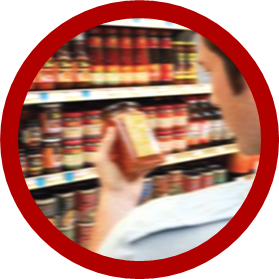 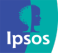 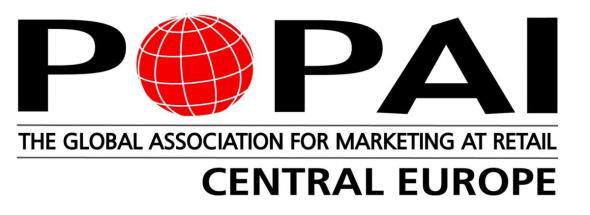 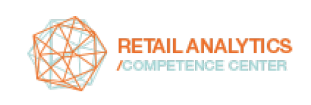 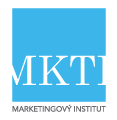 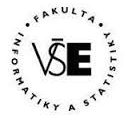 Shopper Engagement Study
Czech Republic 2015
PROJECT BACKGROUND & METHODOLOGY
Since 1965, POPAI - The Global  Association for Marketing at Retail has researched shopper trend and the influence of in-store media.This project is supposed to educate marketing and retail professionals about the reality and changes in shopper behavior. 

Using the similar research design as US POPAI, the Shopper Engagement Study CZ 2015 researched total sample of 3200 shoppers across the whole Czech republic and took place in twelve Supermarket and Hypermarket stores of all  major retail brands.
Shopper in-person interviews conducted to analyze the shopping behaviors, habits and trends before and after shopping 
Register receipts collected to measure the in-store decision rate (plan vs. real purchase) and cross-sell opportunities
Store Audit of the POP media executed to analyze their role and efficacy
WHAT DO WE OFFER? TAILORED CATEGORY REPORTS!
The category report takes a deep dive into one of the categories to see how the category shoppers shop the stores. It serves as perfect guide to gaining insights in how category shoppers are behaving during their shopping trips.

Shoppers & habits - detailed description of the shoppers’ characteristics and shopping habits (leaflets use and impact, pre-store planning, shopping lists, socio-demographics, shopping mission & shoppers segmentation, shopping party size, length of shopping trip)
Basket & POP media analysis - deliverables based on register receipts and Store Audit of POP media (In-store decision rate = measurement of the store impact on purchase decision making, total and (sub)category spending, number of purchased products, cross-sell opportunities, POP media statistics, Display Lift Index = measurement of the POP media effectiveness)
Evaluation of purchased products & category section* - outputs based on direct evaluation of purchased  products and home section of the category by shoppers (triggers of unplanned purchase & switch reasons, factors of product selection, final consumer identification, secondary display use, ease of shopping & inspiring exploration scores)

It is also possible to purchase the aggregated report which provides findings across the entire sample and retailers.

* These outputs are available only for selected target product categories (their list here ……….)
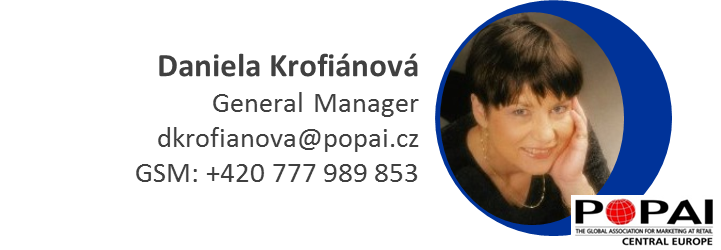 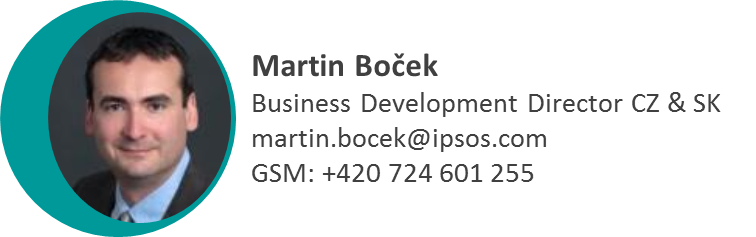 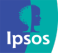